Заманауи биотехнологиялар және биотерроризм қаупі
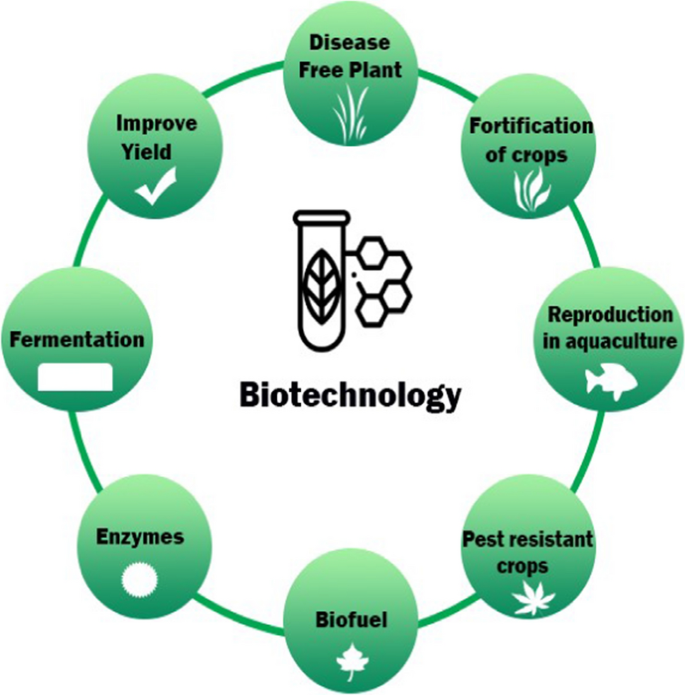 Биотехнология – тірі организмдердің немесе биологиялық жүйелердің қасиеттерін қолдана отырып, өнімдер жасау және әртүрлі процестерді оңтайландыру үшін пайдаланылатын ғылым мен технологияның саласы. Бұл технология арқылы генетикалық өзгерістер енгізу, жасушалық процестерді бақылау және биологиялық материалдарды тиімді пайдалануға мүмкіндік туады.
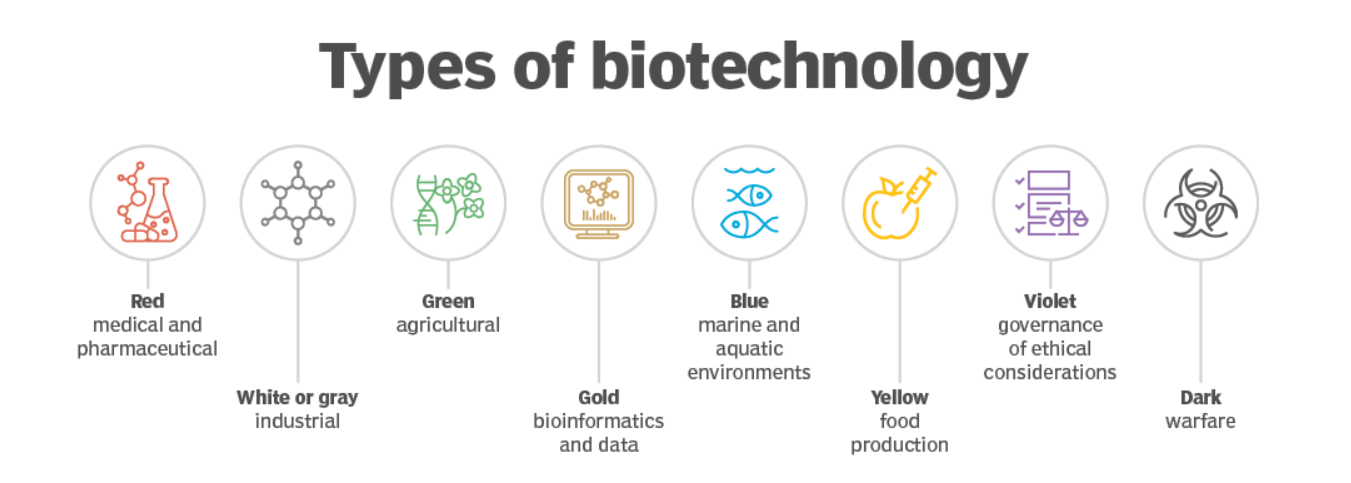 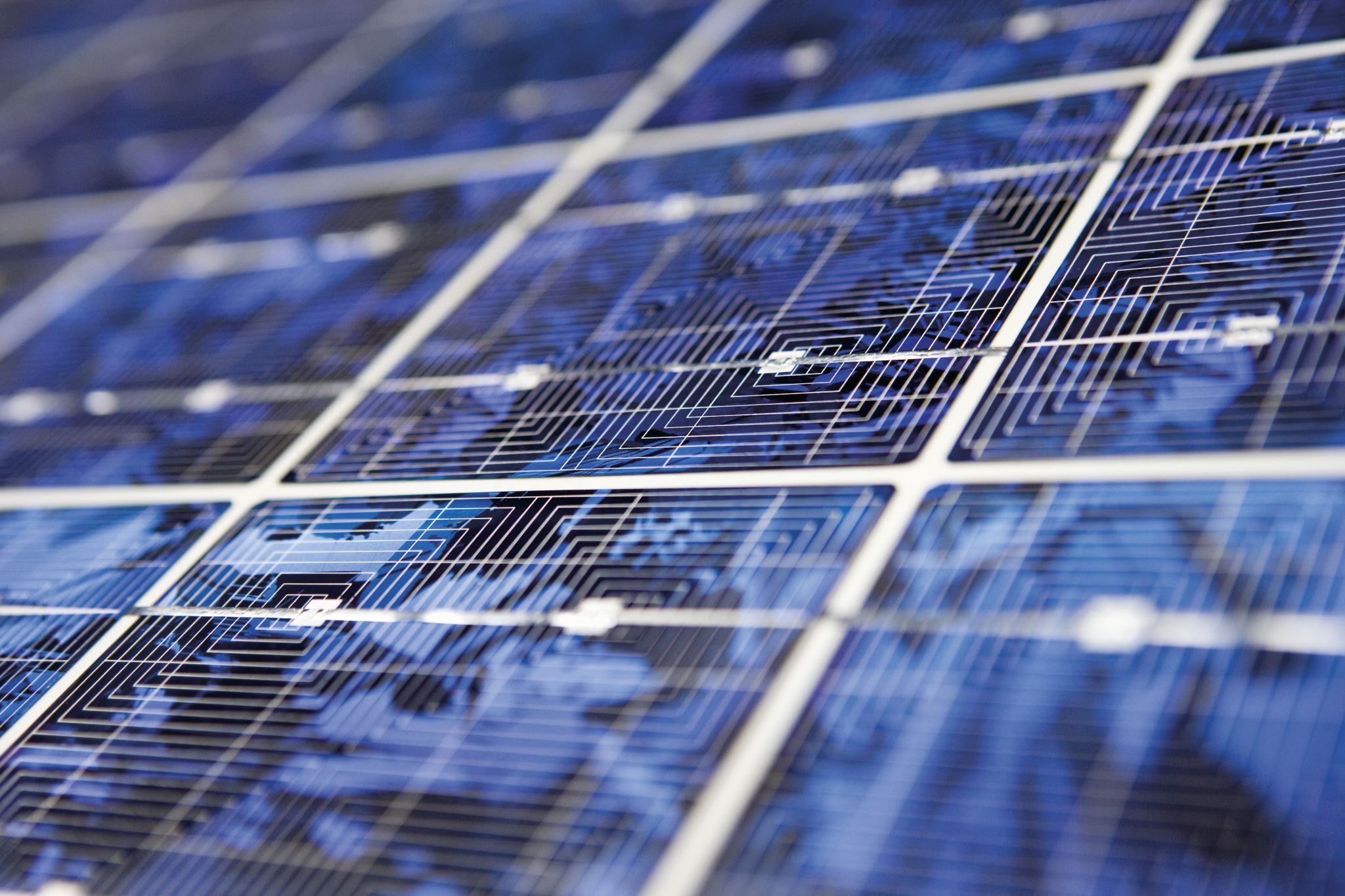 Биотехнологияның қазіргі заманғы маңыздылығы:
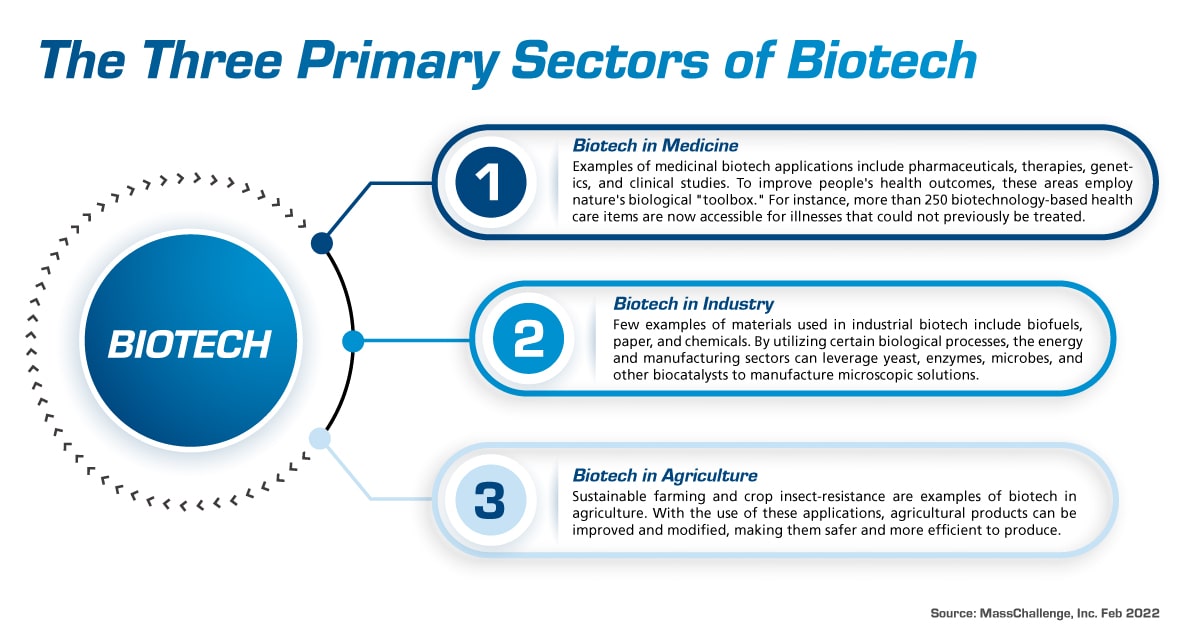 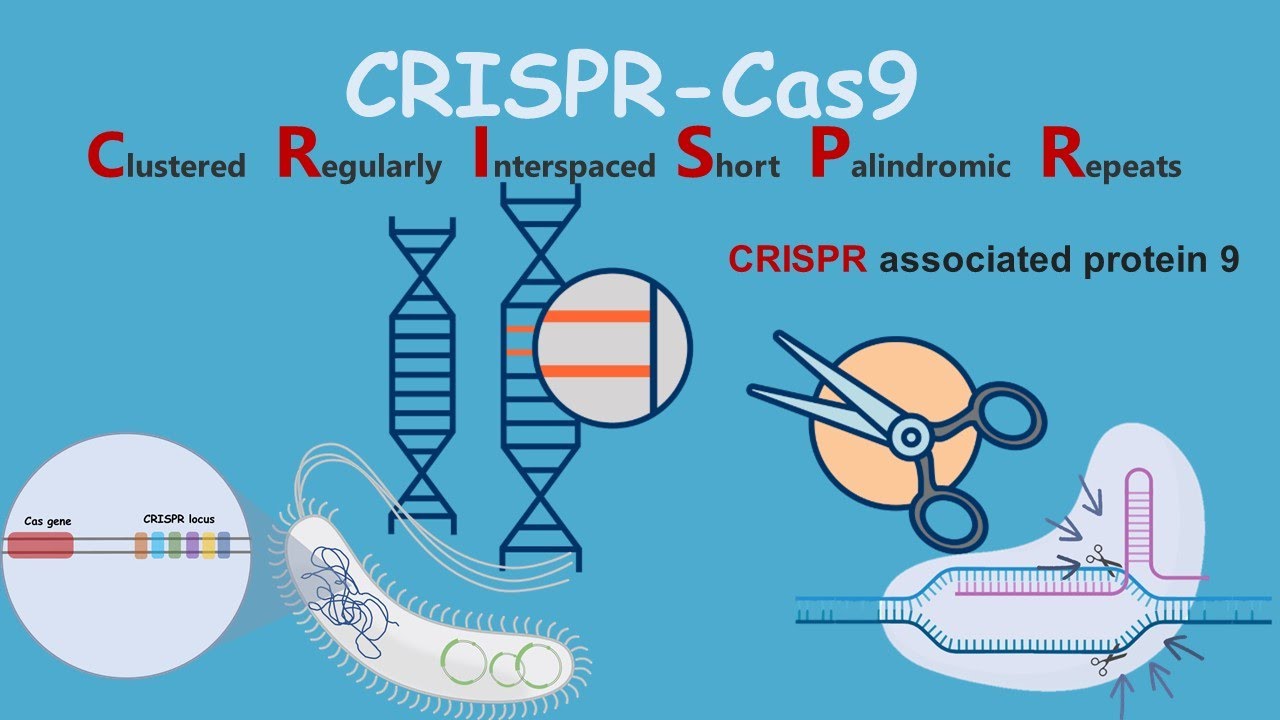 CRISPR/Cas жүйесінің бөліктері
CRISPR-кассеталар
cas гені кластерлері
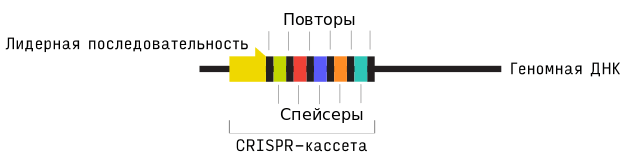 Спейсер – өткен инфекциялар туралы ақпаратты сақтайтын және ұқсас генетикалық элементтердің қайталанатын инвазиясына жауап беретін иммунологиялық жадты құрайды.
Cas9 - бірқатар бактериялардағы CRISPR адаптивті иммундық жүйесімен байланысты бағыттаушы РНҚ-басқарушы эндонуклеаза.
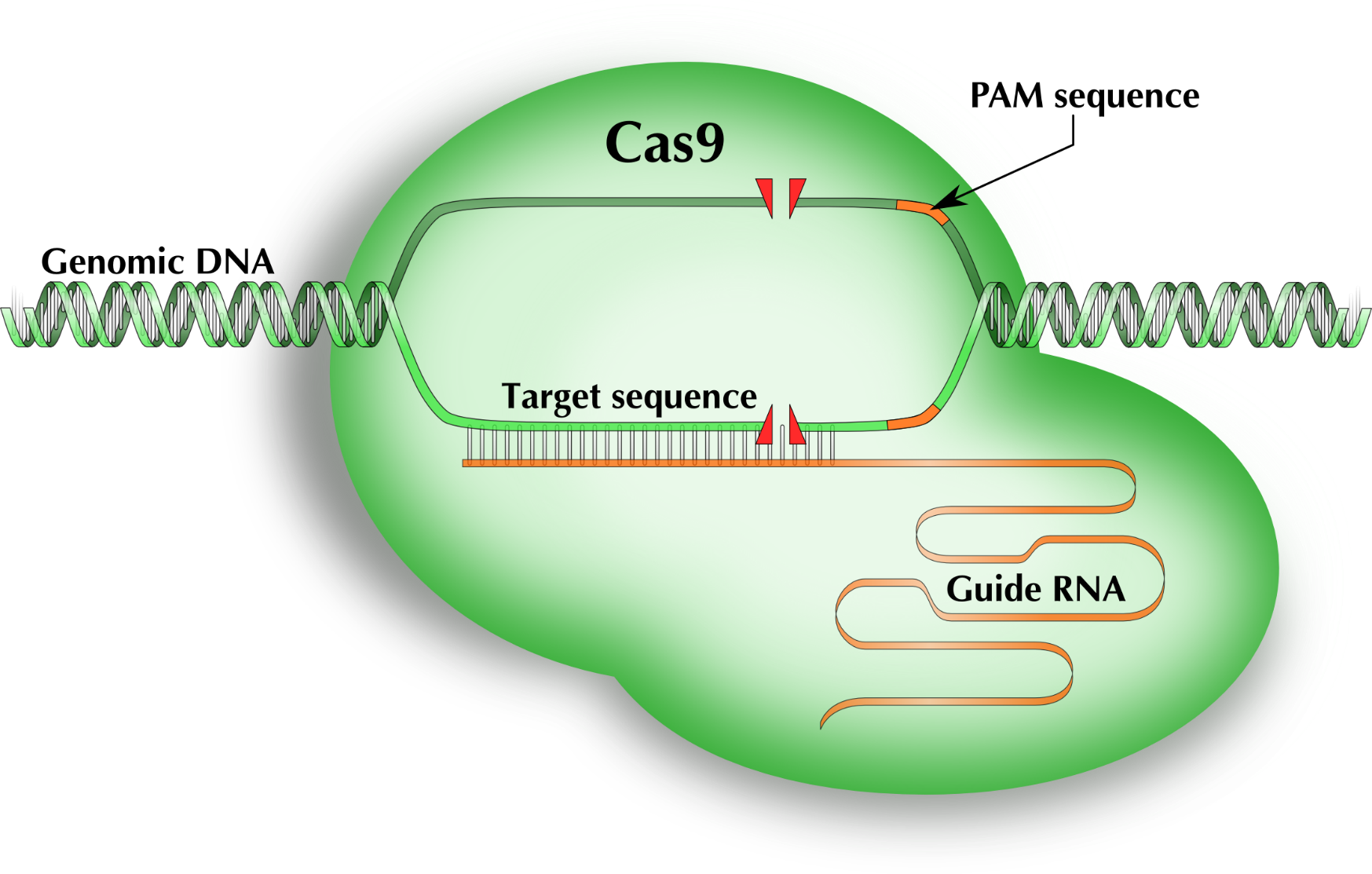 gRNA — Cas байланысы үшін қажетті тірек тізбегінен және спейсерден тұратын қысқа синтетикалық РНҚ.
PAM тізбегі Cas9 байланыстыру сигналы ретінде қызмет етеді.
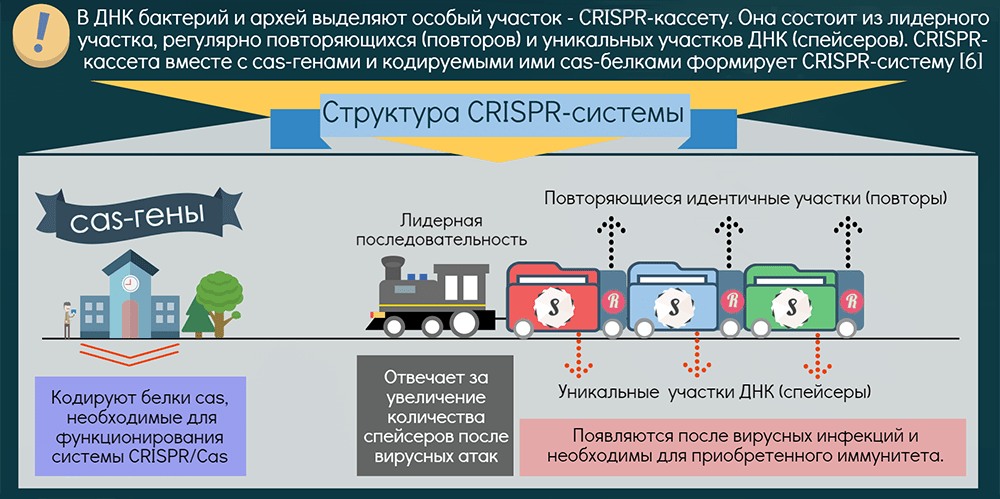 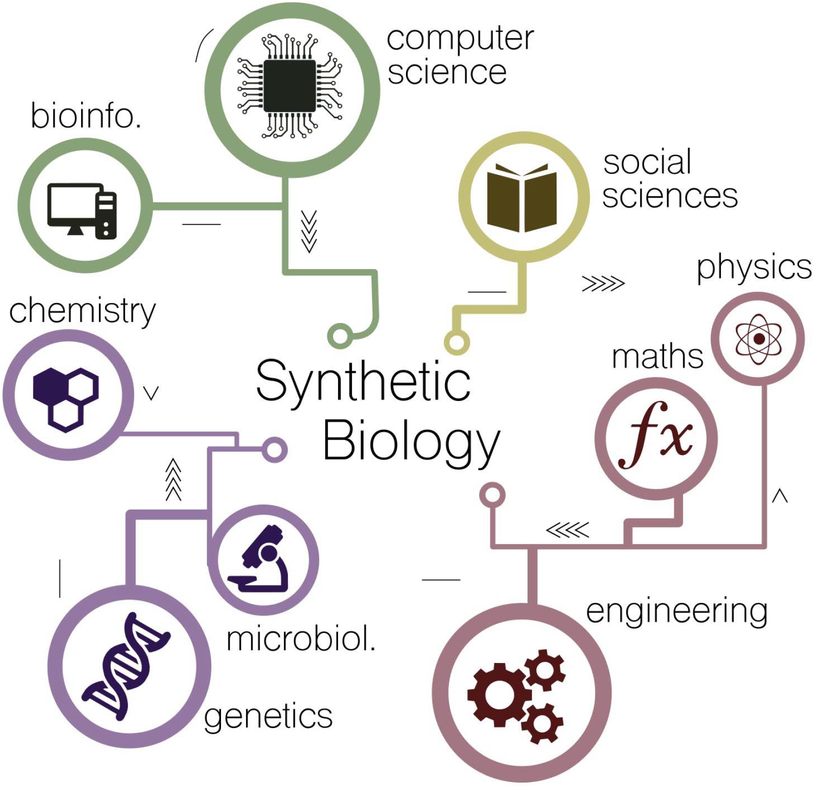 Синтетикалық биология – тірі жүйелерді, жасушаларды және жасушалық компоненттерді жобалау мен құру арқылы жаңа биологиялық организмдер, материалдар және жүйелер жасауға бағытталған биотехнологияның бір саласы.
Синтетикалық биологияның артықшылықтары мен қауіптері
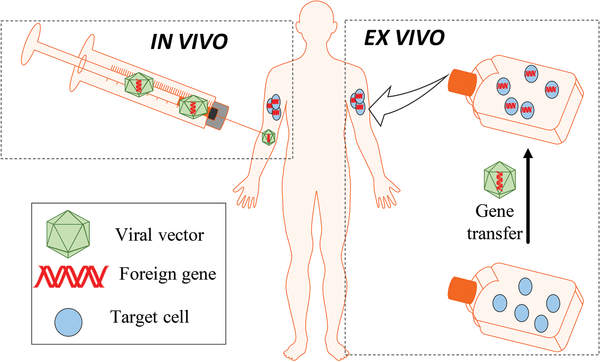 Гендік терапия
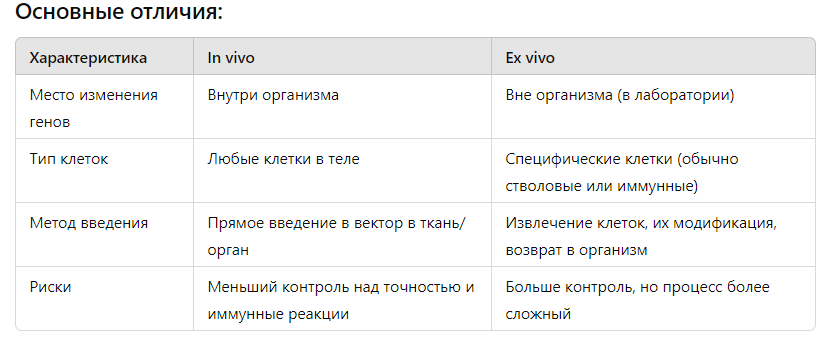 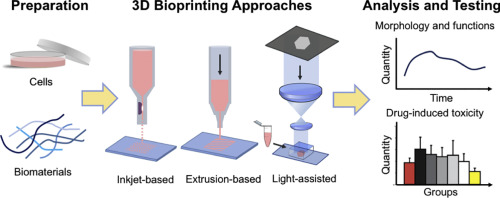 Бұл әдіс жасушалардың көмегімен тірі ұлпалар мен мүшелерді басып шығаруға мүмкіндік береді. Биопринтинг трансплантацияда және есірткіні сынауда қолданылатын мүшелер мен тіндерді жасау үшін қолданылады.
Қолданылуы: Ұлпаларды трансплантациялау, регенеративті медицина, ауруды модельдеу.
3D bioprinting
«Биологиялық қауіп» - бұл медициналық сөздіктерде кездеспейтін жаңа термин. Биологиялық қауіп – биологиялық сипаттағы агенттердің (патогендердің) әсерімен байланысты адам денсаулығы мен өміріне қауіп.

Биологиялық терроризм (биотерроризм) – террор құралы ретінде биологиялық қаруды қолданатын терроризм. Ол патогенді микроорганизмдерді қасақана террор қаруы ретінде пайдалану ретінде анықталады.
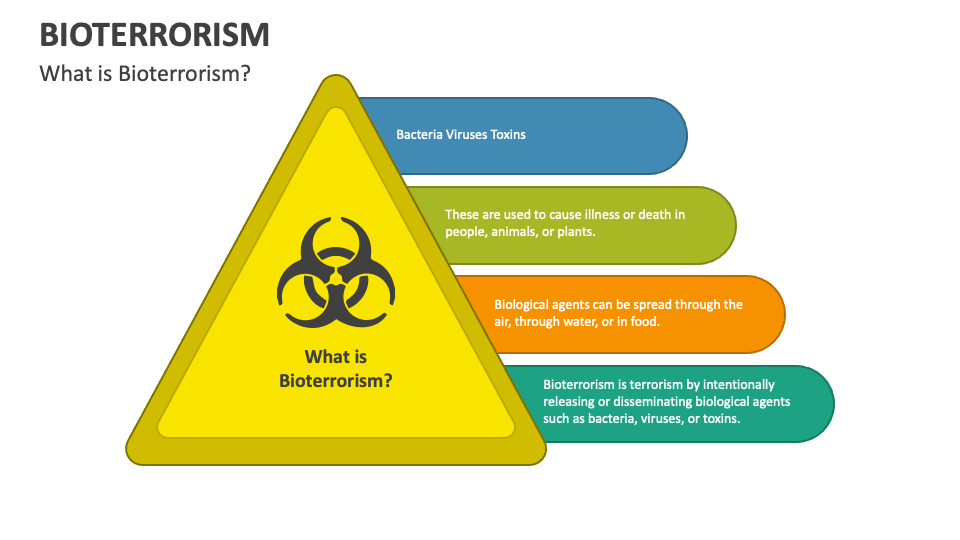 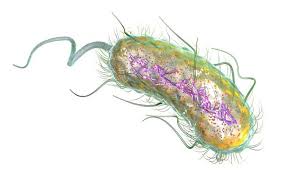 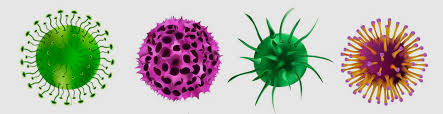 Биологиялық қаруды жасаудың негізгі аспектілері:


1. Қолданылатын агенттер:
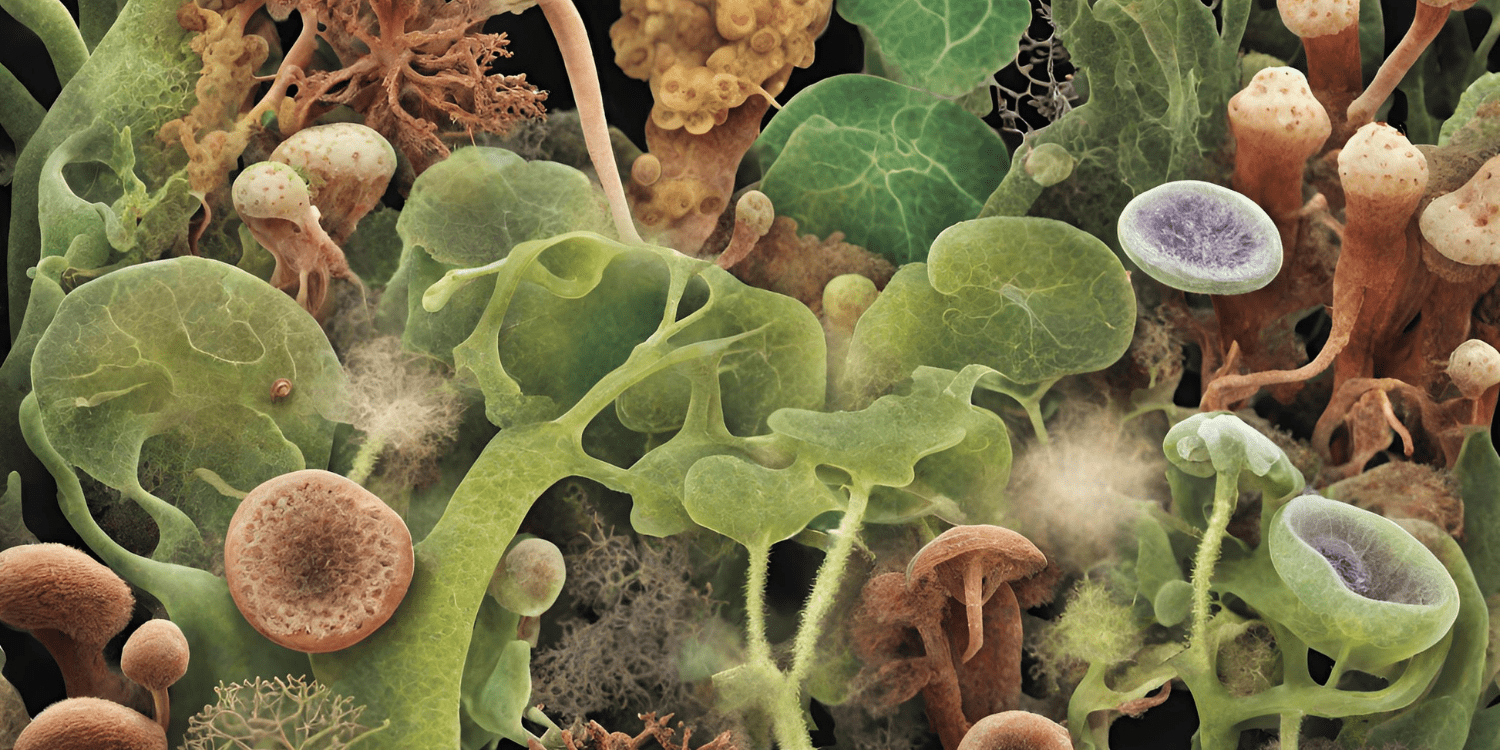 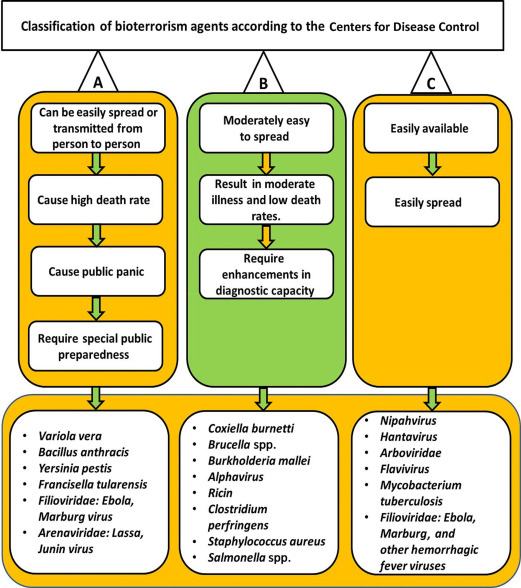 Микро агенттер не үшін қолданылады?
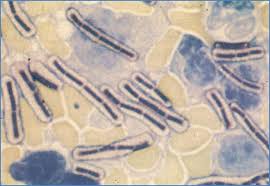 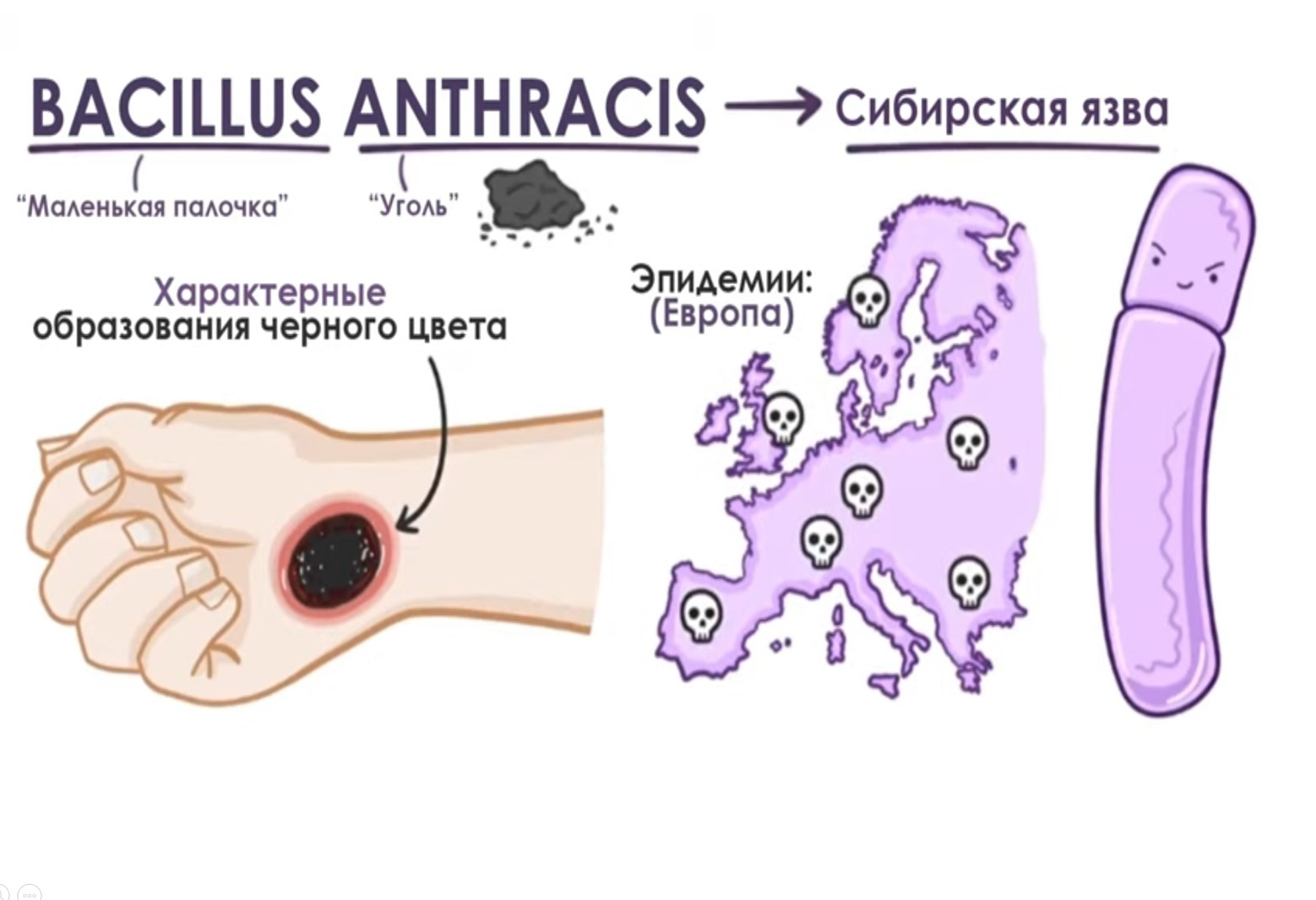 Биологиялық қаруды жасаудағы гендік инженерия:

Патогенді модификациялау: Вируленттілікті, антибиотиктерге немесе дезинфекциялық заттарға төзімділікті арттыру үшін гендік инженерия технологияларын қолдану. Бұл патогендерді қауіптірек және бақылауды қиындатуы мүмкін.

Жаңа штаммдарды жасау: иммундық кедергілер мен вакциналарды жеңе алатын немесе жаңа түрлерді жұқтыратын бактериялардың немесе вирустардың штаммдарын дамыту.

Мақсатты агенттер: олардың генетикалық құрылымына негізделген нақты популяцияларға бағытталған биологиялық қаруды жасау мүмкіндігі.
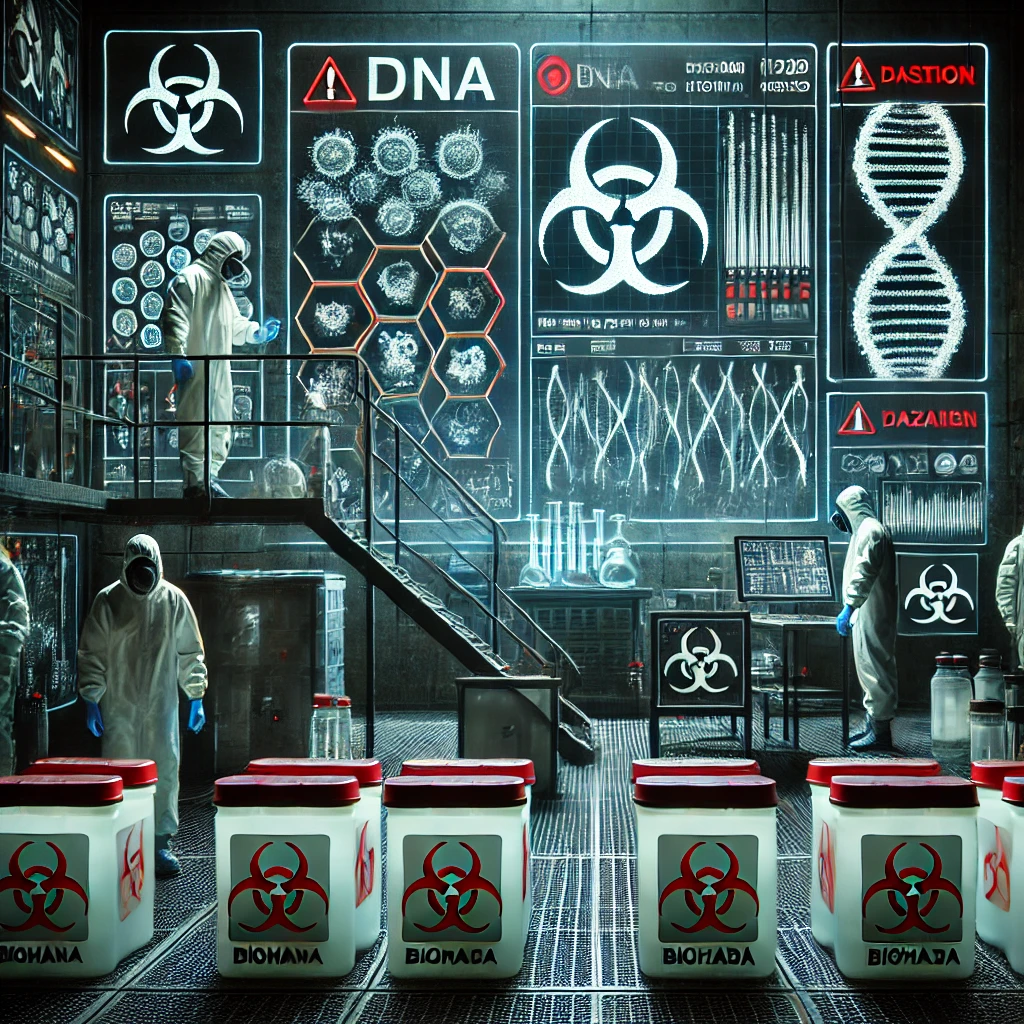 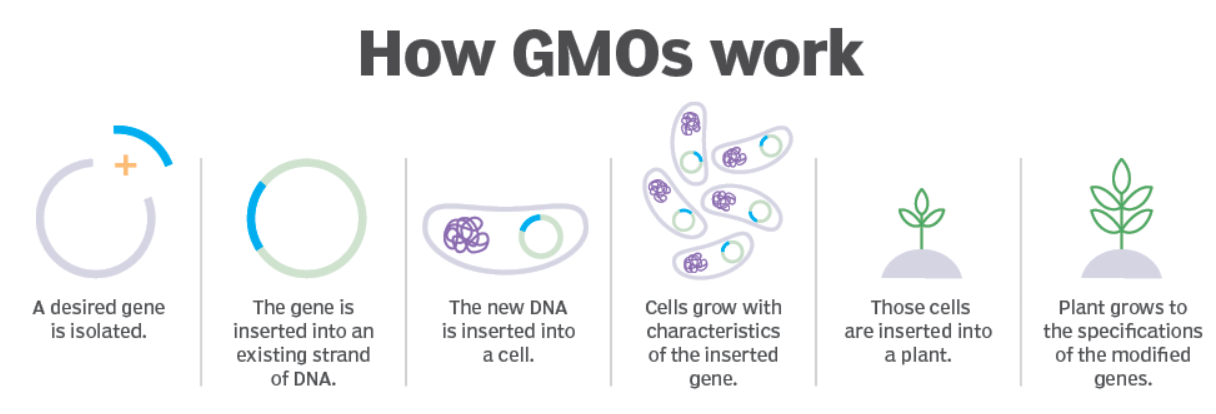 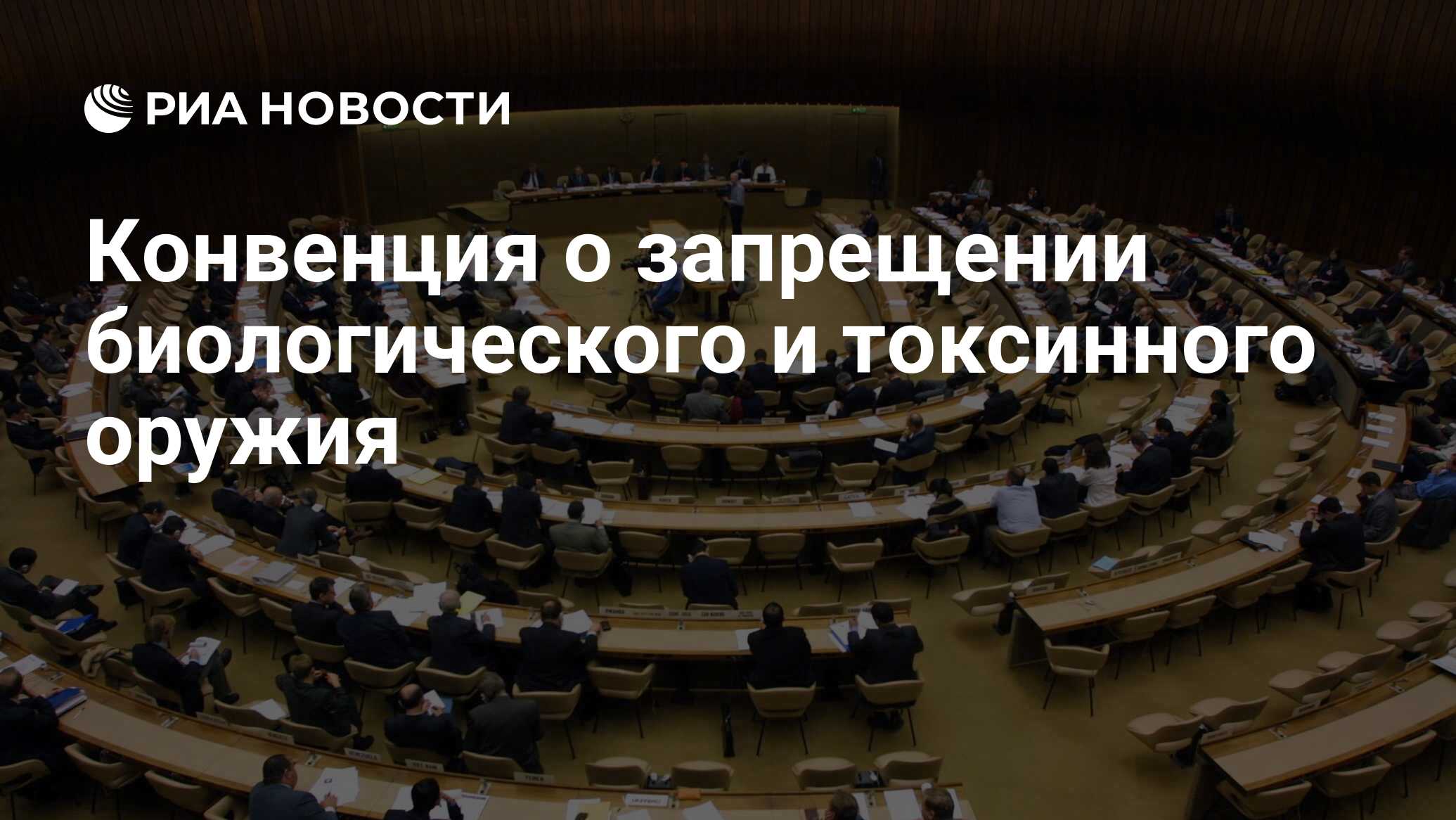 Пайдаланылған әдебиеттер
Пайдаланылған әдебиеттер
Гончарова А. Ю. и др. Получение Поликлональных антител к белкам S-слоя B. anthracis и изучение их сПецифичности в иммуноферментном анализе //Проблемы особо опасных инфекций. – 2010. – №. 3. – С. 46-49.
Гнатик Е. Н. Генная инженерия и биологическая безопасность //Вестник Российского университета дружбы народов. Серия: Юридические науки. – 2004. – №. 2. – С. 79-88.
Квачадзе М. О. Эксперименты в сфере генной инженерии и правовые вопросы //Московский журнал международного права. – 2021. – №. 3. – С. 3-10.
https://www.techtarget.com/whatis/definition/biotechnology
https://trends.rbc.ru/trends/futurology/612f77ad9a7947ce386b68ba
https://biomolecula.ru/themes/gen-inzhenerija